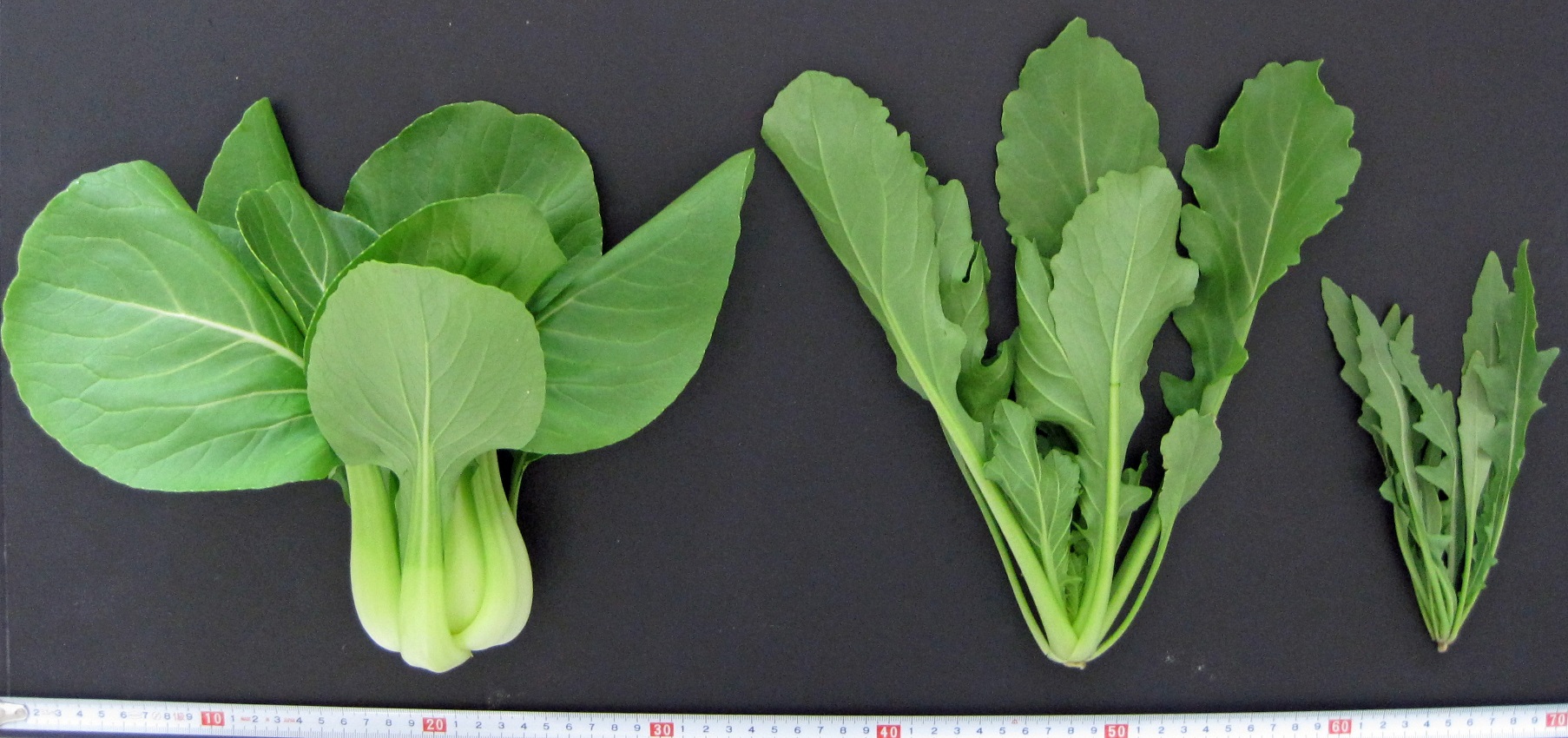 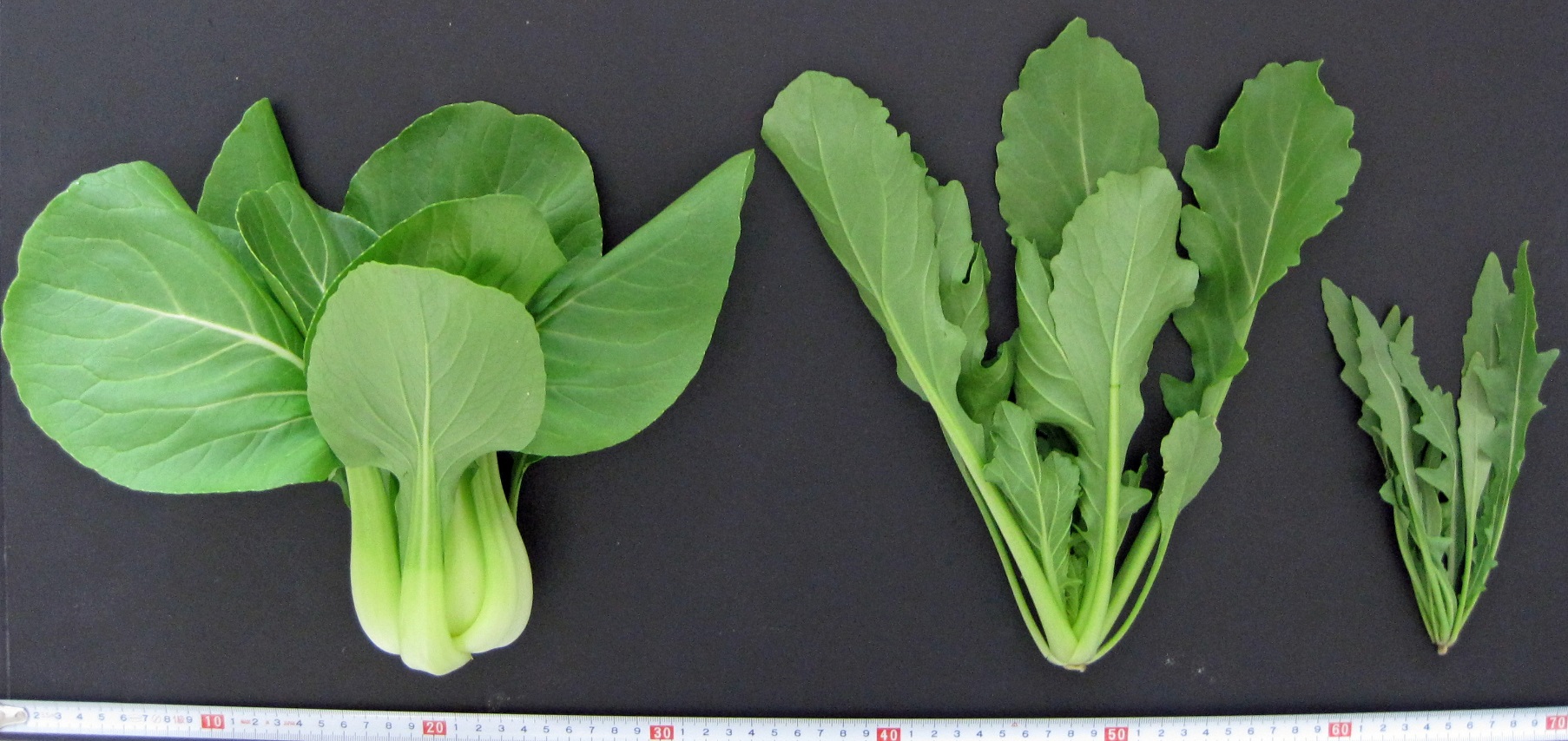 花粉親
（ワイルドルッコラ）
母親
（チンゲンサイ）
香味菜AADD
撮影日　　2015年11月7日
撮影場所　宇都宮大学農学部
品種名　　香味菜AADD
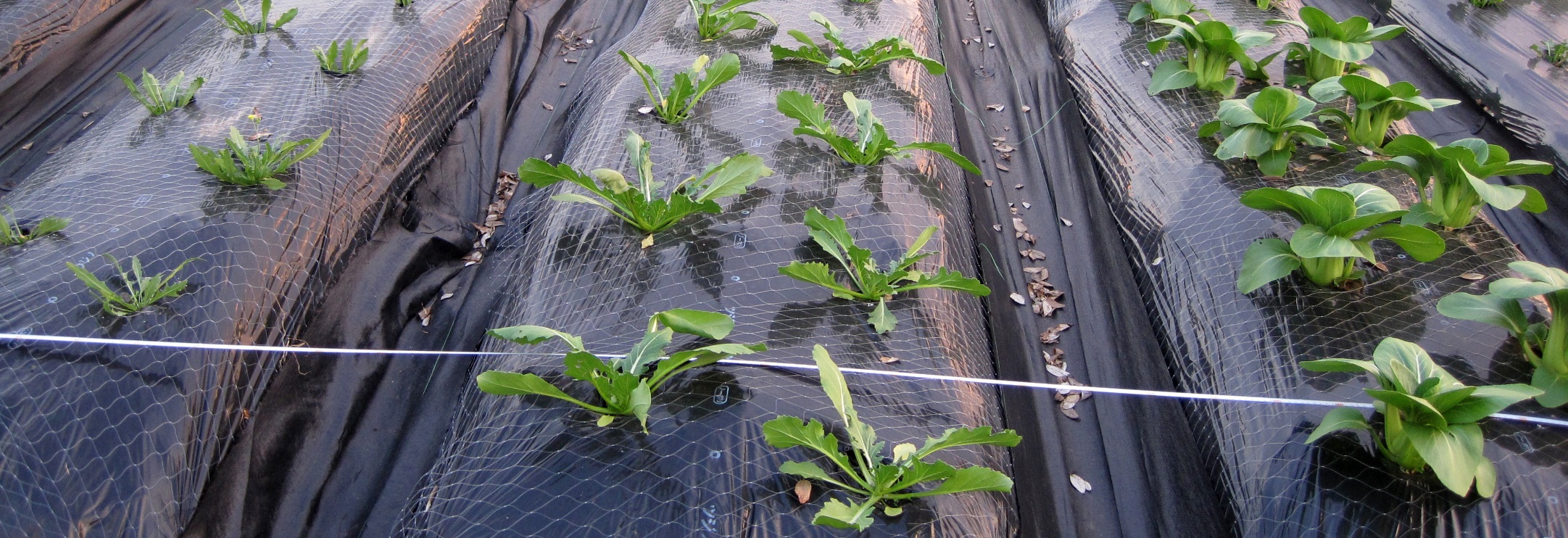 花粉親
（ワイルドルッコラ）
母親
（チンゲンサイ）
香味菜AADD
撮影日　　2015年11月7日
撮影場所　宇都宮大学農学部圃場
品種名　　香味菜AADD